Фізика тонких плівок
Ніконова Аліна Олександрівна
Алмазоподібні та споріднені їм матеріалили
Методи отримання
Хімічний склад і кристалічна структура
ЛЕКЦІЯ 10
До алмазоподібних матеріалів (порошків, плівок, покриттів) відносять не тільки матеріали на основі карбону з кристалічного решіткою, подібною до алмазу, а й багато інших матеріалів, до складу яких не входить карбон. Традиційно до алмазоподібних матеріалів відносять всі матеріали, що мають дуже велику твердість, тобто подібну до алмазу (алмаз за шкалою Маоса (мінералогічною) має максимальну твердість 10).
 	До матеріалів із високою твердістю можна віднести нітриди перехідних металів Ti, Nb, Zr та ін., бориди Ti, Zr, Y, W; карбіди W, Zr тощо. Більш детально ми розглянемо методи одержання та властивості матеріалів, споріднених з алмазоподібними, на прикладі нітридів, боридів та карбідів металів.
Алмазоподібні та споріднені їм матеріалили
Умовно всі методи отримання матеріалів, споріднених з алмазоподібними, можна класифікувати на фізичні (термічне випаровування, іонне осадження) та хімічні (осадження із газової фази, термічне розкладання, нітрування)
Методи одержання
Термічне випаровування
У зв’язку з високою  температурою плавлення більшості карбідів, нітридів та боридів цей метод використовується рідко. Суть методу полягає в електронно-променевому або лазерному випаруванні речовин (наприклад, боридів, нітридів) при одночасному нагріванні підкладки до 920-1870 К.
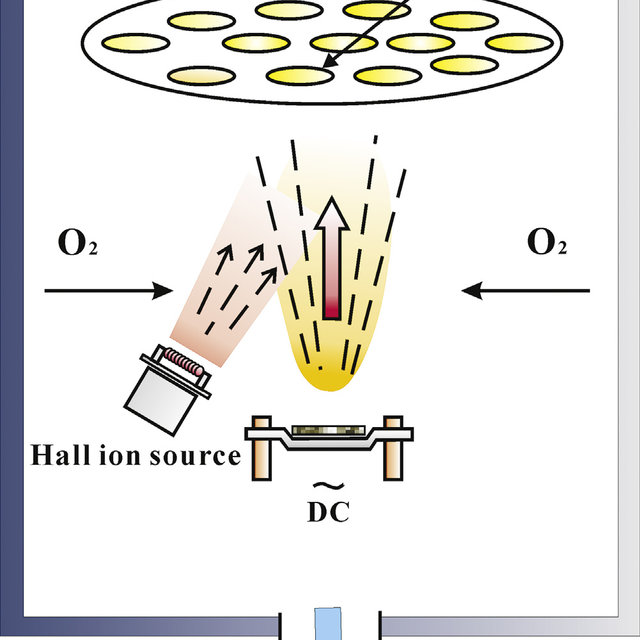 Іонне осадження (PVD або технологія плазмоактивованих процесів. 
Існує декілька різновидів іонного осадження: 
-	іонно-дуговий розряд (ІДР);
-	магнетронне розпилення (МР);
-	іонно-променева обробка (ІПО).
Іонно-дуговий розряд утворюється в атмосфері азоту чи вуглецевій атмосфері (метан, етан та ін.). Найчастіше використовують реактивні середовища із Ar+N2 при одержані нітридів або Ar+CnHm (метан, етан) при одержанні карбідів при тиску 10-3 мм рт.ст. Також використовують металеві катоди (Ti, Ir, Mo, W, Cr) залежно від поставленої задачі. 
При магнетронному розпиленні можна використо-вувати не тільки катоди із металів і сплавів, а також катоди із різних сполук (TiN, ZnN, та інші). До того ж температуру підкладки можна знизити до 370-470 К. Ці фактори значно розширюють можливості одержання плівок в аморфному і нанокристалічному стані.
	Існує багато варіантів магнетронного розпилення: розпилення при постійному струмі, високочастотне розпилення ТОЩО. Однак ступінь іонізації, кінетична енергія іонів і швидкість осадження майже в усіх випадках нижчі, ніж при ІДР.
	При іонно - променевій обробці відбувається вибивання атомів мішені за рахунок бомбардування її поверхні іонними пучками. На рис. 1.26 наведена схема іонно - стимульованого осадження нітридних плівок.
Іонне осадження
Осадження газової фази
Осадження газової фази
Традиційно CVD-технологія (хімічне осадження) пов’язана з високотемпературними газовими реакціями таких типів:
 
TiCl4 + 1/2 N2 + 2H2  TiH + 4HCl,
TiCl4 + 1/n CnHm + H2 TiC + 4HCl + (m/2n – 1)H2,
 
TiCl4 + 2DCl3 + 5H2TiB2 + 10HCl.
 
Вони давно застосовуються для одержання зносостійких захисних шарів, плівок і покриттів. У більшості випадків температурний інтервал осадження CVD– плівок складає 1173 – 1373 К, швидкість осадження – 0,03 – 0,2 мкмхв-1.
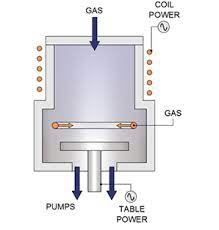 Осадження газової фази
Пошук можливостей зниження температури процесу, обумовлений, головним чином, вимогами електроніки і машинобудування, посприяв створенню різних варіантів фізично стимульованих режимів, у яких використовуються плазмова і лазерна техніка, електронний циклотронний резонанс. Для цих варіантів характерні такі особливості:
температура осадження знижується до 500-800 К;
швидкість осадження складає 10-3 – 0.2 мкм∙хв-1;
використовуються металоорганічні прекурсори тиску тетрадиметил(етил)амідів – Ті(N(СН3)2)4, Ті(N(С2Н5)2)4 та ін., які мають високий тиск пари;
порівняно зі звичайною СVD-технологією ці методи вимагають особливих приладів, тому їх використання у більшості випадків економічно доцільне тільки в електроніці.
	Вищеописаними методами можна отримати при відносно низьких температурах (500 – 700 К) такі нітриди: ТіN, Zr3N4, Hf3N4, VN, Nb3N4 та Та3N5.
Термічне розкладання
Термоліз газоподібних і конденсованих прекурсорів для одержання плівок використовується дуже рідко. Стосовно плівок нітриду і карбо-нітриду титану їх можна отримувати термічним розкладанням деяких металоорганічних сполук титану.
	Осадження плівок боридів титану, цирконію і гафнію термолізом боргідридів можливо провести при дуже низьких температурах розкладання (400 – 550 К), і при цьому відбувається утворення як аморфних, так і кристалічних плівок, які мають достатню металеву провідність. Остання властивість особливо приваблива для використання цих плівок в електроніці як дифузійних бар’єрів.
Нітрування
Нітрування можна провести різними методами:
іонна і лазерна імплантація азоту в тонкі металеві плівки або поверхневі шари;
низькотемпературне (673 К) нітрування гідразином.
	Разом з тим, у порівняно з методами осадження із газової фази і термічного розкладання, метод нітрування не має особливих переваг.
Склад і структура плівок та покриттів деякою мірою залежать від методу їх отримання. Необхідна товщина плівок обумовлює застосування відповідних методів їх дослідження. Особливо це стосується вивчення складу і дефектності, для чого застосовують багато методів: РФА, електронна оже-спектроскопія (ЕОС), скануюча та просвічуюча електронна мікроскопія (СЕМ, ПЕМ), спектроскопія оберненого резерфордівського розсіювання (СОРР), електронний мікрозондовий аналіз (ЕМА), вторинна іонна мас-спектроскопія (ВІМС), скануюча тунельна й атомно-силова мікроскопія (СТМ, АСМ), електронний циклотронний резонанс (ЕЦР) та ін. У більшості випадків для достовірності результатів застосовують два і більше методів. Склад і структуру плівок нітридів та карбідів розглянемо на прикладі нітриду титану і карбіду вольфраму
Хімічний склад і кристалічна структура
У процесі становлення технології отримання нітриду титану використовувалися різні методи: конденсація плівок Ті в атмосфері азоту, хімічні методи, метод імплантації іонів N+ у масивний матеріал чи тонку плівку. На сьогодні широко застосувуються декілька варіантів іонно-плазмового осадження: АРР, іонне розпилення, плазмове осадження та осадження із іонних пучків. Із цих чотирьох методів ефективним є метод плазмового осадження, в основу якого покладено принцип генерації за допомогою вакуумно-дугового розряду плазмового потоку. Оскільки з назвою цього методу відбулася термінологічна плутанина (варіанти назви – конденсація з іонним бомбардуванням (КІБ); іонно-плазмове осадження; іонне осадження в плазмі електродугового розряду; „плазмовий котел”; дугові осадження або випарування; вакуумне осадження катодною дугою тощо.), то  було запропоновано термін – метод плазми вакуумного дугового розряду (ПВДР). Дані таблиці дають уявлення про фазовий склад покриттів Ті залежно від параметрів осадження методом ПВДР.
Нітрид титану
Фазовий склад покриттів Ті залежно від умов осадження
Необхідно відмітити, що різні методи іноді дають різні результати щодо складу плівок. Домішка кисню – одна із найпоширеніших домішок, наявність якої залежить від „вакуумної гігієни”.
Укажемо на деякі властивості плівок TiN. Зміна електроопору () в області гомогенності не є монотонною. Збільшується  при відхиленні від стехіометрії в менший бік (n<1), що пов’язано з розсіюванням носіїв на структурних вакансіях у неметалічній підрешітці. Значний ріст  при n>1 обумовлений переходом до сполук з неметалевою провідністю. 
	Нітриди титану в області гомогенності мають різний колір: TiN0,5 – металево-сірий; TiN0,8 – яскраво-жовтий; TiN0,95-0,97 – золотаво-жовтий; TiN>1,0 – коричневий.
	Твердість плівок TiN залежить від багатьох факторів, у першу чергу від методу отримання плівки, стехіометричного відношення Ti/N, товщини плівки тощо. Так, твердість TiN може мати значення (17-35) ГПа.
	Дослідження структури і властивостей TiN - плівок і покриттів показали, що їх службові характеристики визначаються хімічним і фазовим складом, мікроструктурою, кристалографічною орієнтацією, дефектами кристалічної решітки тощо.
TiN
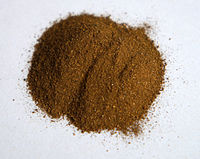 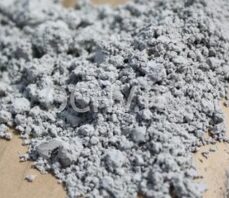 В основі процесу отримання карбіду вольфраму лежить реакція:
W+C=WC

Утворення WC відбувається з утворенням на поверхні вольфраму частинок монокарбіду вольфраму, з якого всередину дифундує вуглець і утворює глибше розташований шар карбіду дивольфраму (W2C). При отриманні WC використовують порошок вольфраму, відновлений з його оксиду, і сажу. Взяті у необхідній пропорції порошки змішують потім брикетують або насипають з ущільненням у графітові контейнери й поміщають у піч. Для захисту порошку від окиснення процес синтезу ведуть у середовищі водню, який взаємодіючи з вуглецем при температурі від 1300 °C утворює. Утворення карбіду вольфраму відбувається в основному через газову фазу за рахунок вуглецю, що міститься в газах. Реакції карбідизації описуються такими рівняннями:



Зазвичай процес отримання карбіду вольфраму ведуть за температури 1300…1350 °C для дрібнозернистих порошків вольфраму і 1600 °C для крупнозернистих, а час витримки становить від 1 до 2 годин. Отримані злегка спечені блоки карбіду вольфраму подрібнюють і просівають через сита
Карбід вольфраму
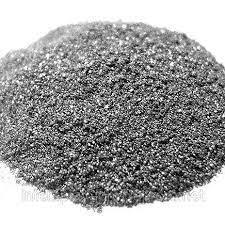 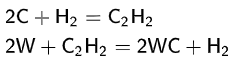